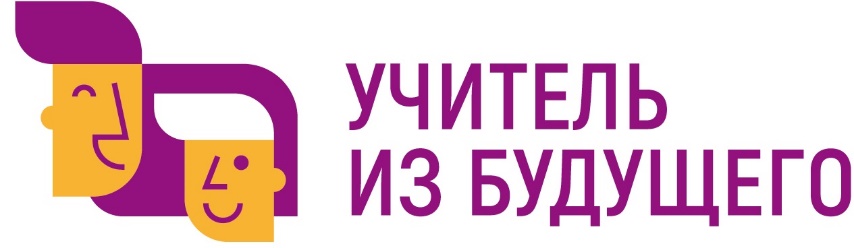 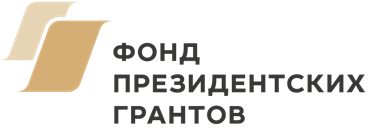 Веб-квест по разделу «Алгоритмизация и программирование
Предметная область: Информатика
Название команды: Пятёрочка
ОрганизаторАНО ДПО «Межрегиональный центр 
инновационных технологий в образовании»
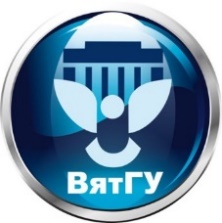 Ключевой партнерФГБОУ ВО «Вятский государственный университет»
Педагогический институт
Команда проекта

Капитан: Поздеева Наталья Андреевна,

Участники: Алексеева Светлана, Вахрушева Лилия, Клабукова Оксана, Корнева Валентина

студенты ФГБОУ ВО «Глазовский государственный педагогический институт им. В.Г. Короленко», г. Глазов
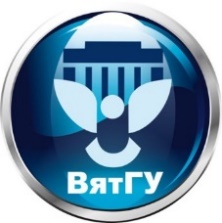 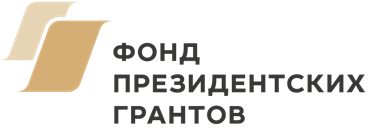 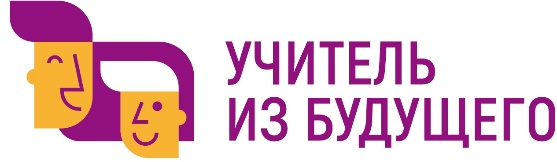 Проблема, которую должен решать проект

Низкий уровень усвоения обучающимися основной школы тем раздела «Алгоритмизация и программирование» на уроках информатики, проходящих в условиях дистанционного обучения.
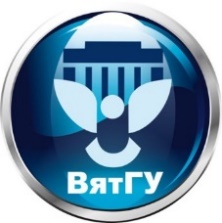 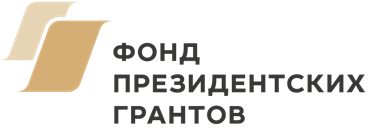 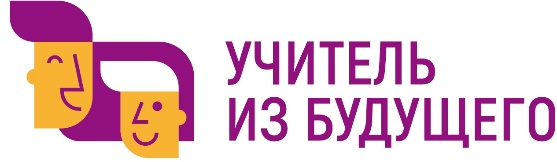 Цель проекта

Повышение уровня освоения обучающимися основной школы тем раздела «Алгоритмизация и программирование» на уроках информатики, проходящих в условиях дистанционного обучения, с помощью использования в образовательном процессе технологии веб-квестов.
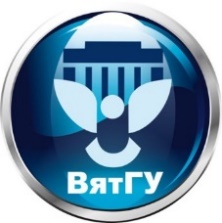 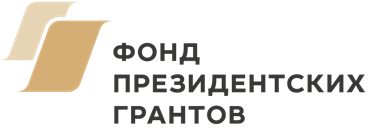 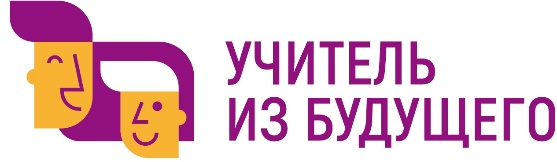 Продукт

Веб-квест для обучающихся основной школы для изучения тем раздела «Алгоритмизация и программирование».
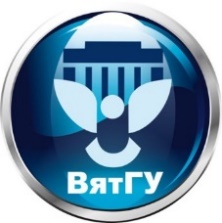 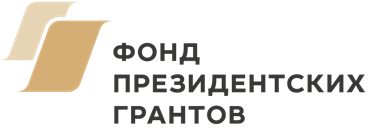 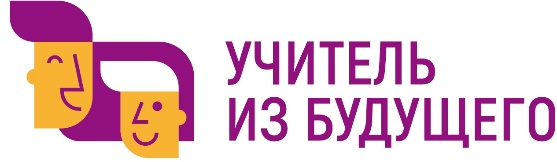